Curriculum Development in Computing and Communications: 
Enabling the Student Voice, Facilitating Employability and 
Exploring Students’ Personal and Professional Aspirations.
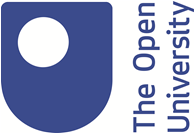 We are asking:
‘What reasons are C&C students embarking on their studies?’

‘What are C&C students’ employability aspirations?’‘How well does the current curriculum meet C&C students’ expectations and aspirations?’

‘Are there gaps in the curriculum currently?’

‘Are there any inclusivity and diversity considerations?’
Methodology

TM470 Cohort:

Student Survey
         V
Quantitative Analysis
         V
Student Interviews
         V 
Qualitative Analysis
Intended Outcomes & Impact:

Refine and update current curriculum offering according to the student voice

Fill gaps and enhance how well employability aspirations are catered for by the C&C curriculum

Understand C&C student body in terms of career readiness stages (Discover, Explore, Achieve, Progress)

More effectively deploy current CES resources to support these students and to provide an insight for any future bespoke creations.
Joint Project with:
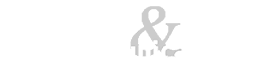 And:
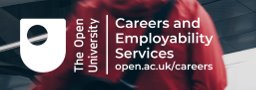 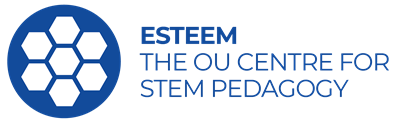 Alexis Lansbury- C&C Senior Lecturer and Staff Tutor
Arabella Nock – CES Consultant